Marching on with our Community
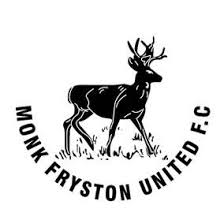 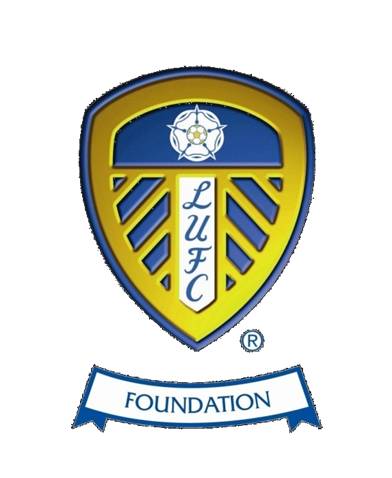 SKILLS FOOTBALL CAMP
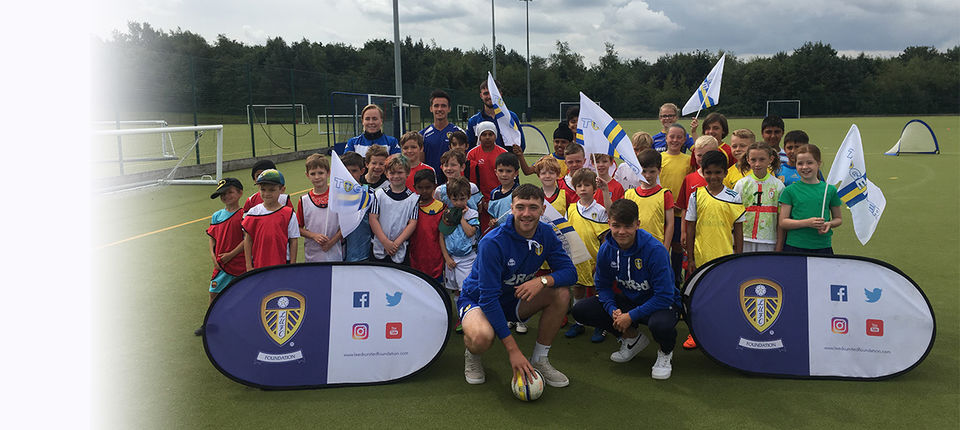 February Holidays
VENUE:  	MONK FRYSTON UNITED JUNIOR FOOTBALL CLUB
	STOCKING LANE, HILLAM, LS25 5HP
DATE: 	TUES 16th April 2019 to WED 17th April 2019
	Pick either day (9am to 3pm) or both!
AGE: 	Open to anyone aged 5 to 12 
PRICE:    	£20 for one day or special price of £35 for both!
CONTACT: lufcfunday@btinternet.com; 
	 Martin Crick: 07738 633053